SDGs Climate Change
worksheet
Nonay, Gekko, Sotaro, Jundai
Reading 20min
Read the article and answer the questions below.
1. In the part of global temperature that is rising, what does the 2015 Paris agreement on climate change call for?



2. List five heightened competition caused by climate change.  



3. In this article, what information was contained, choose　two correct answers. 
If we expedite global emission, the ecosystem will be destroyed.
Science tells us that it is too late to hold back climate change. 
Extreme weather only occurs in Africa and Latin America which causes them to suffer from poverty.
Climate change does not have any effects on society. 

New Vocabulary
expedite: speed up 　　heightened: raise
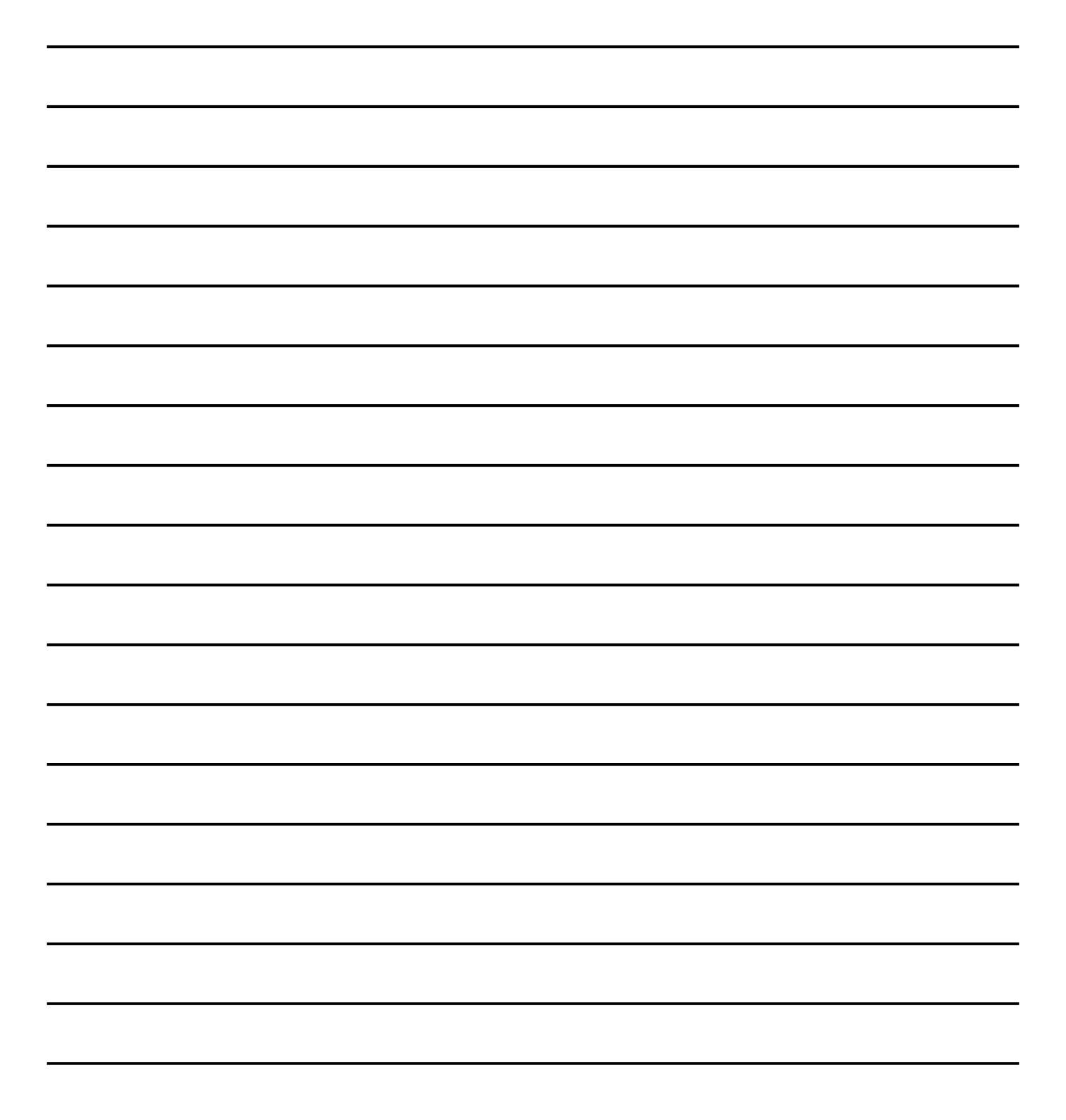 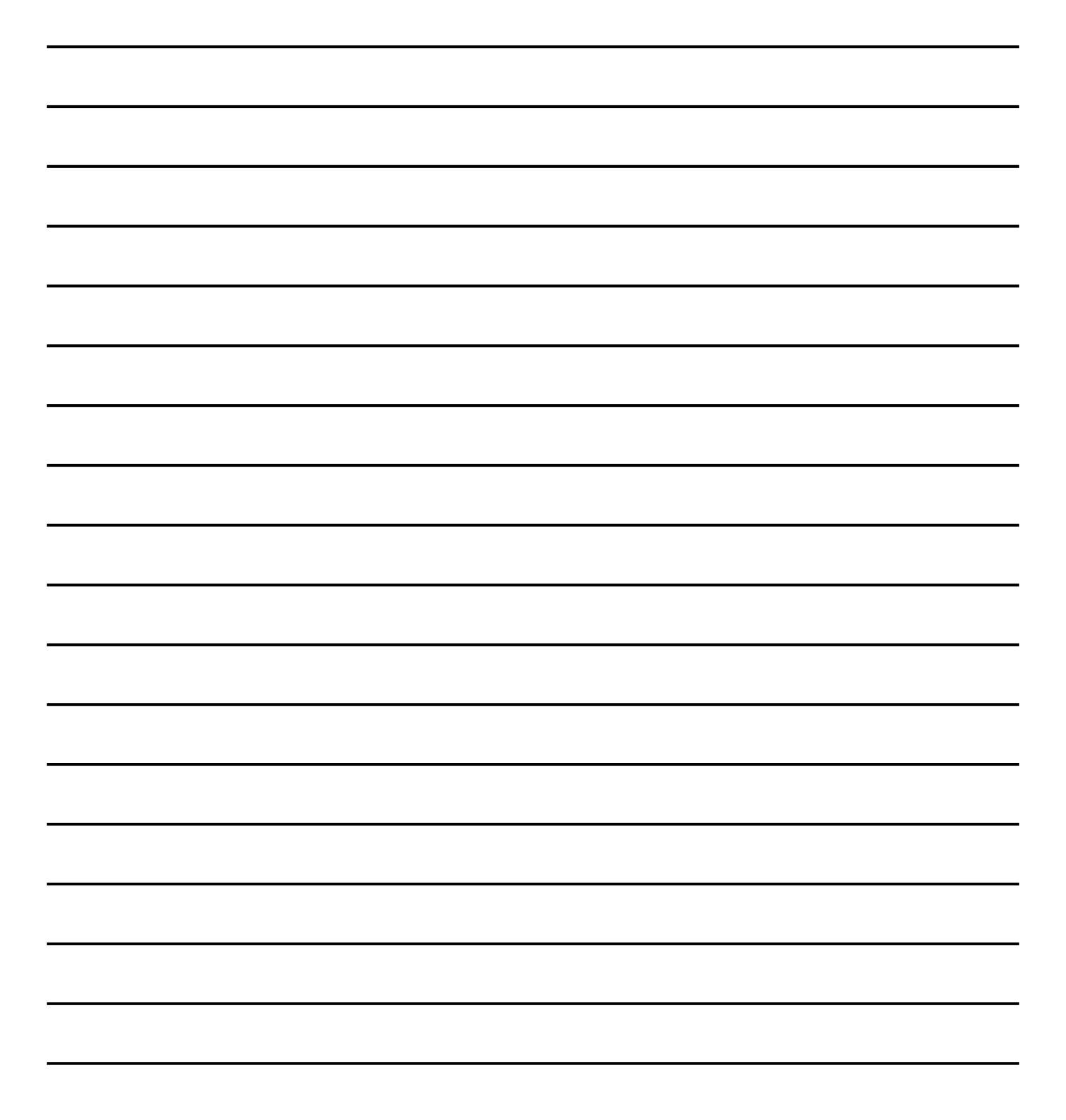 Listening 15min
Listen to the video and answer the following questions.
1. List 5 examples of sectors that should be reconfigured in order to meet the goal of decreasing the average global surface temperature.









2. What is the objective of SDGs 13, climate change?




3. Choose either true, false or not given for each statement.
 (a) All people have a part to play in meetings of SDG13. 
 (b) Climate change affects some people on earth. 
 (c) National economies have been disrupting because of climate change and it has influenced people a lot. 
 (d)  Climate change might cause damage to our industries.
 (e) Global surface temperature rises when people take     some action.
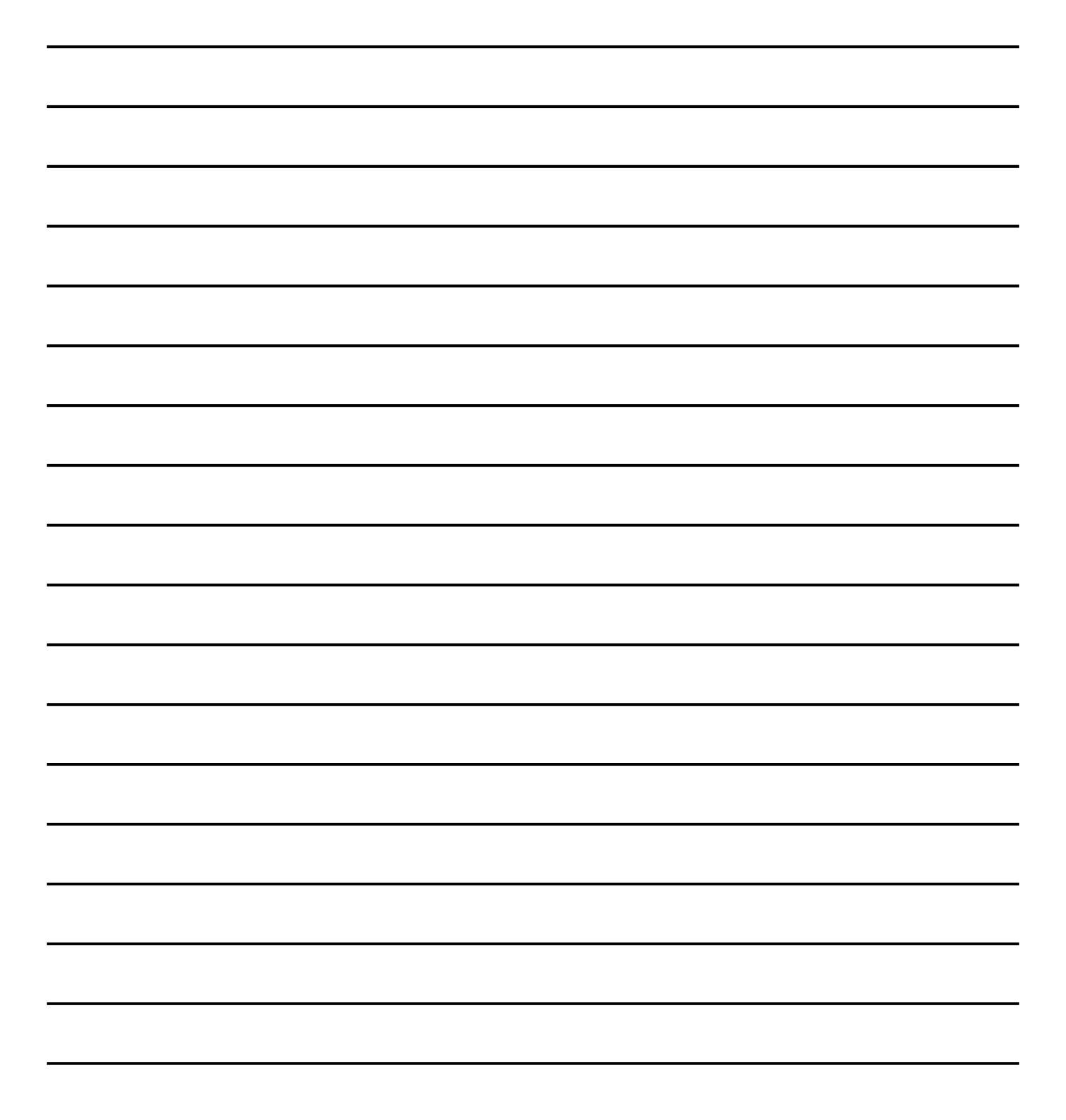 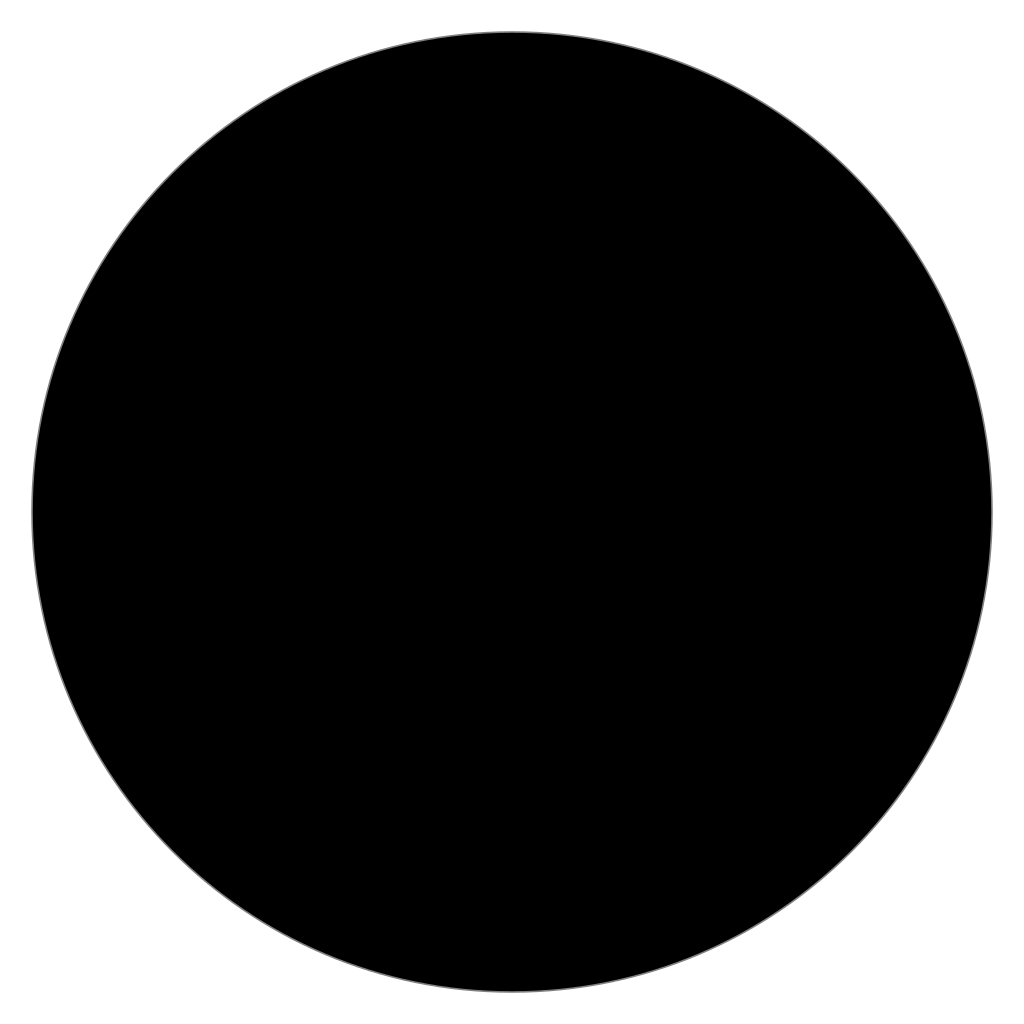 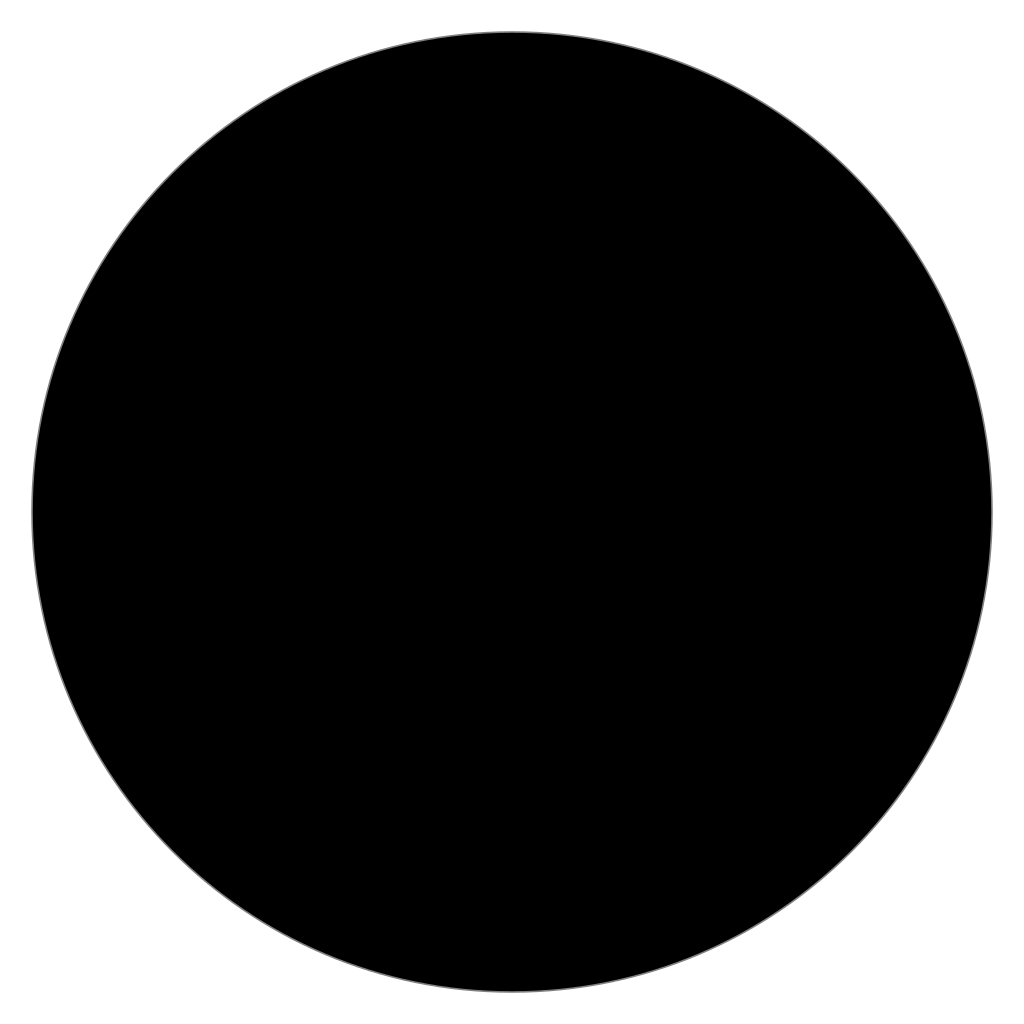 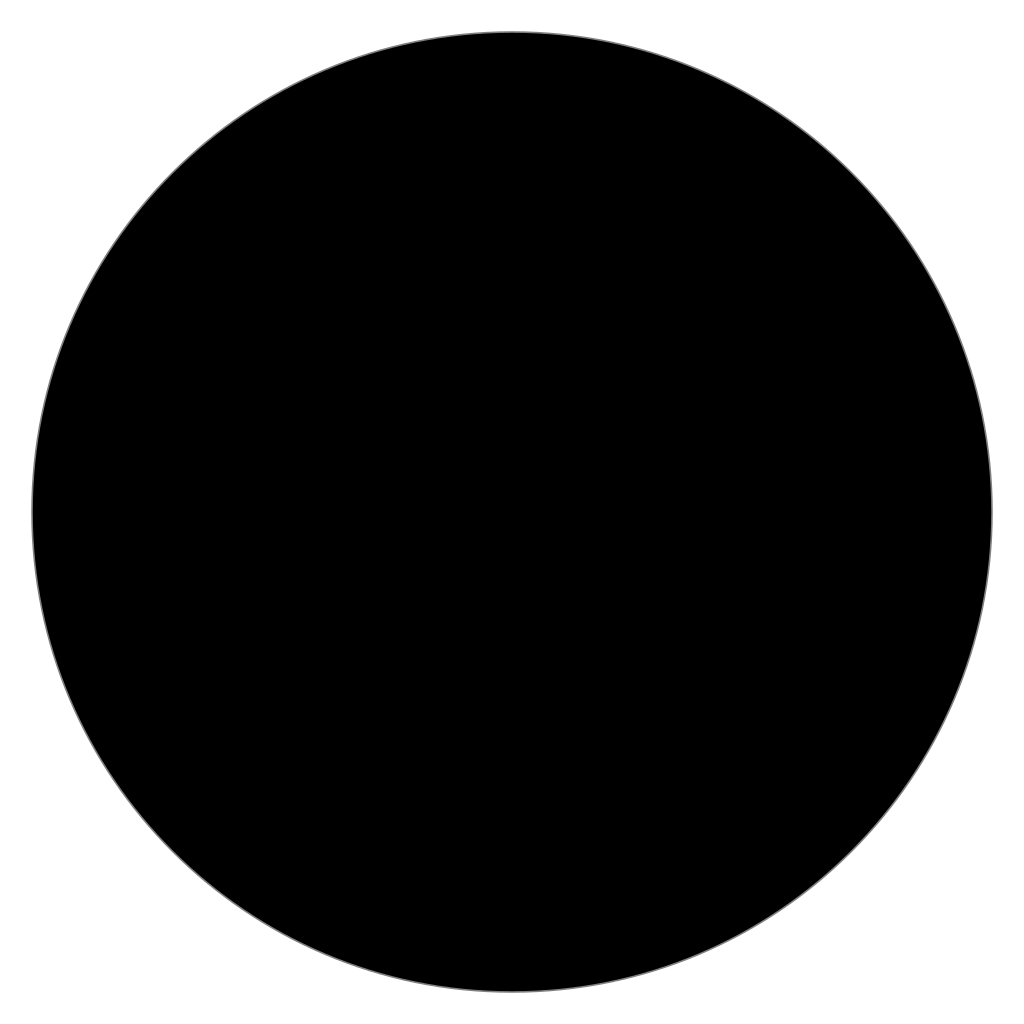 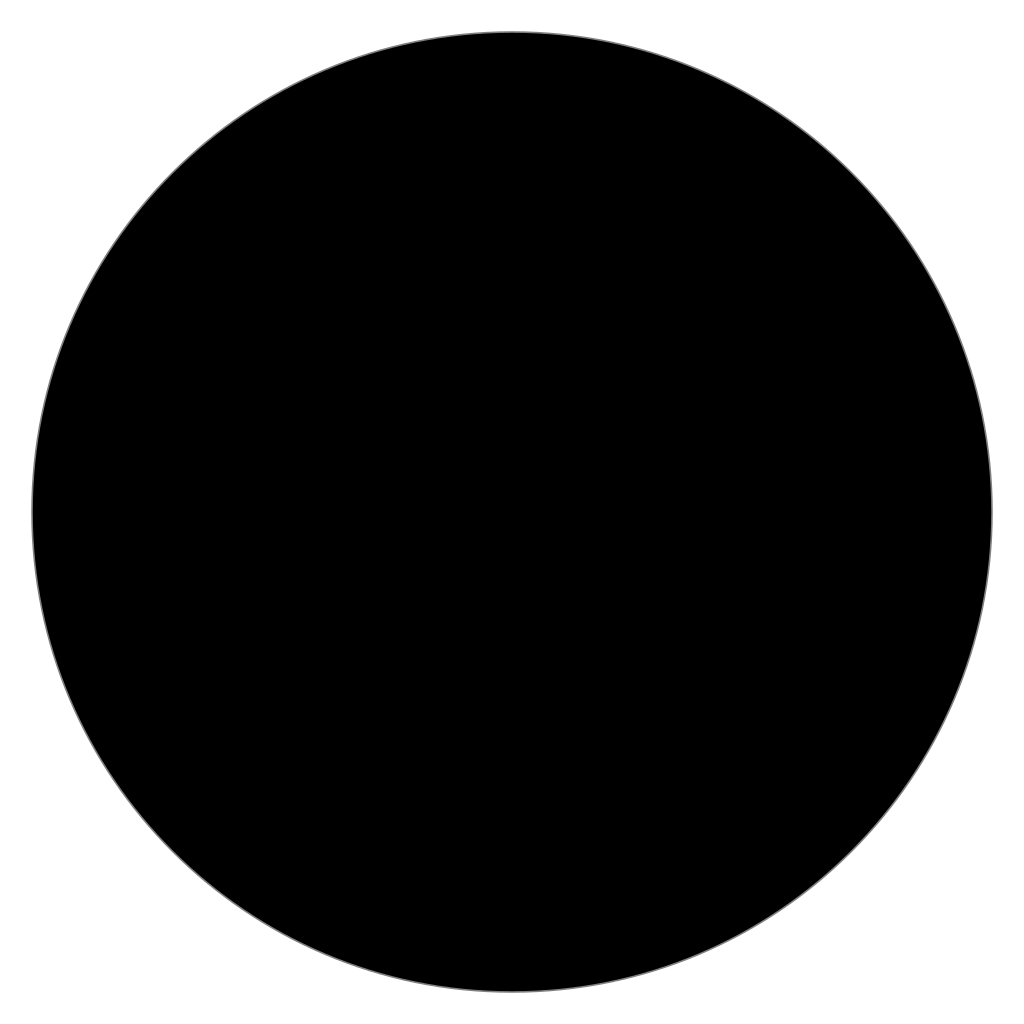 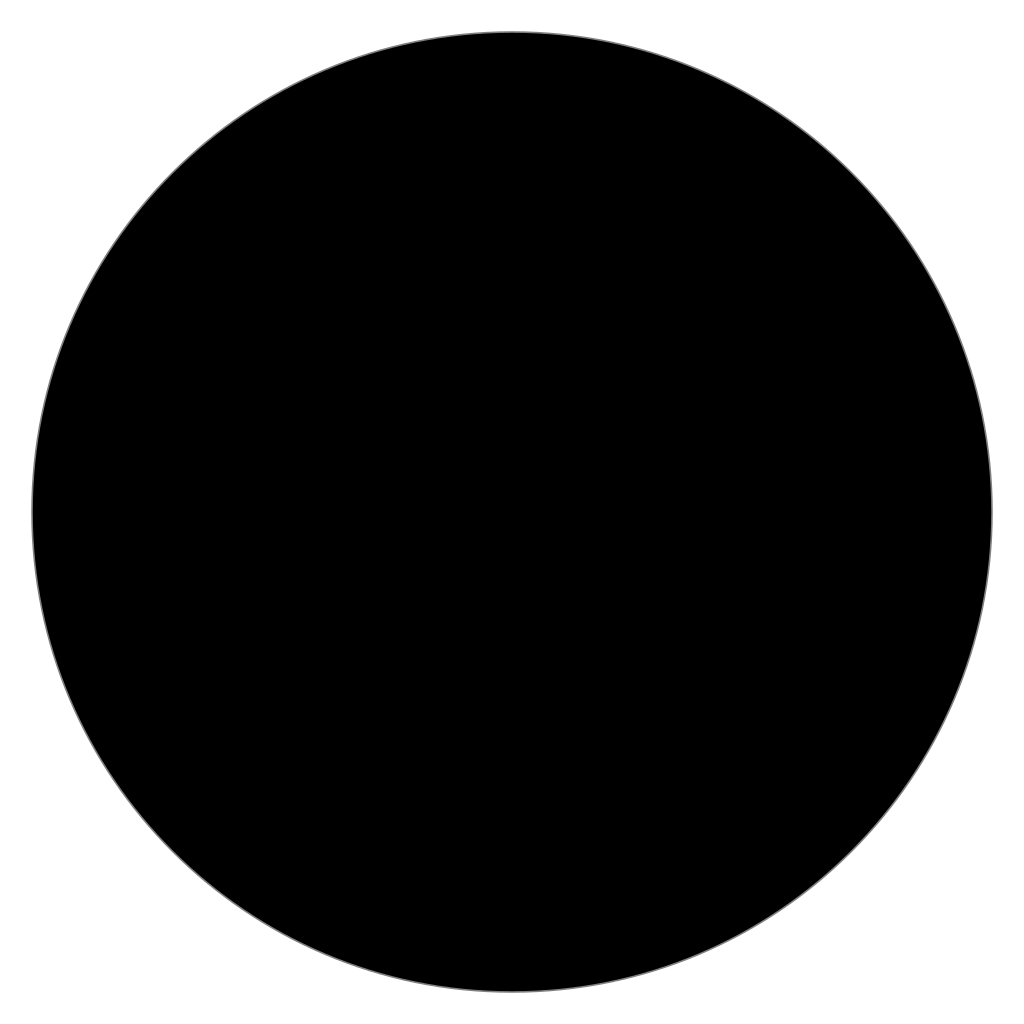 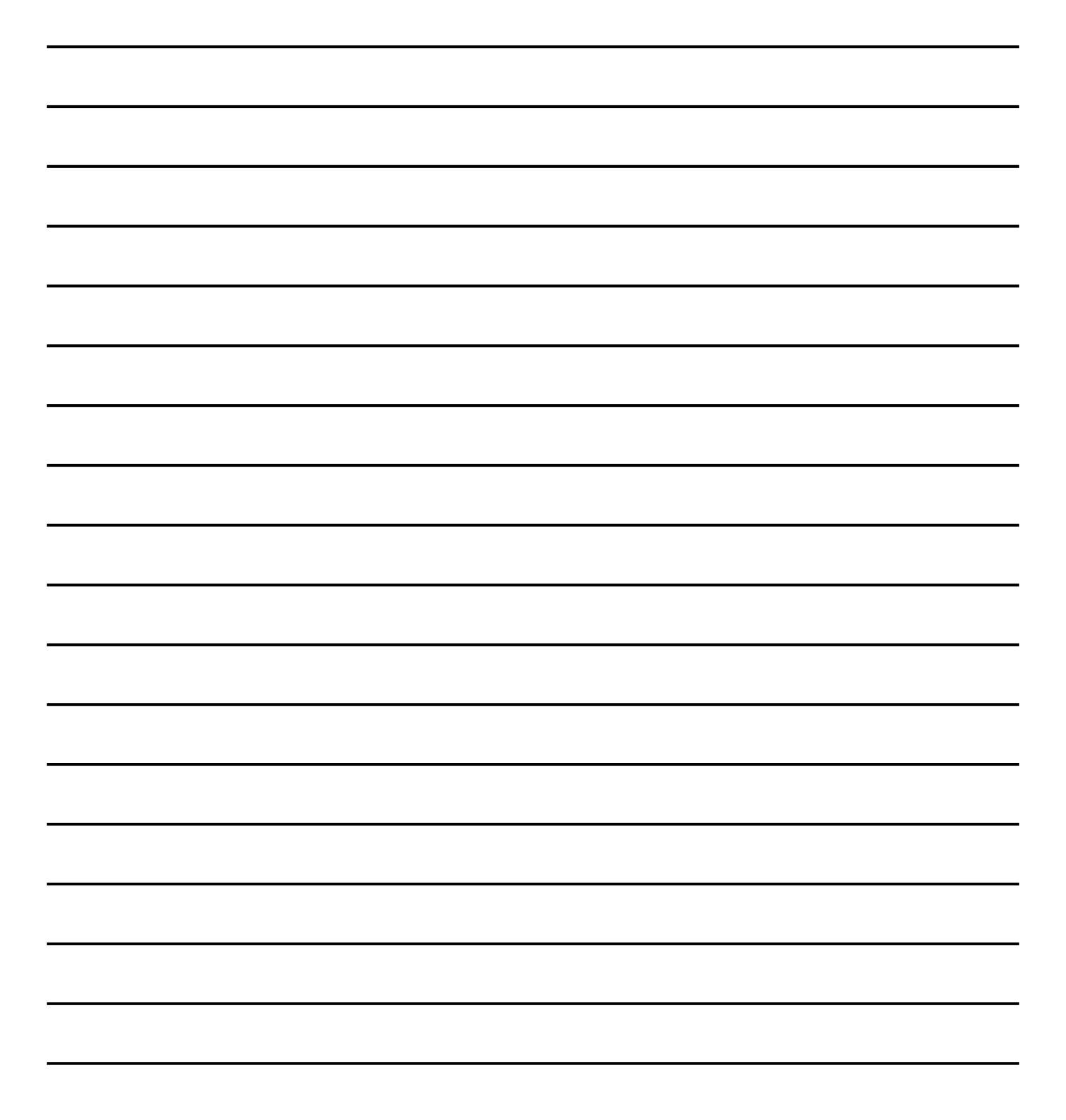 Writing 30min
1.  What do you know about climate change? How does it affect people in the world? Write at least 70 words and spend about 10 minutes on this task.
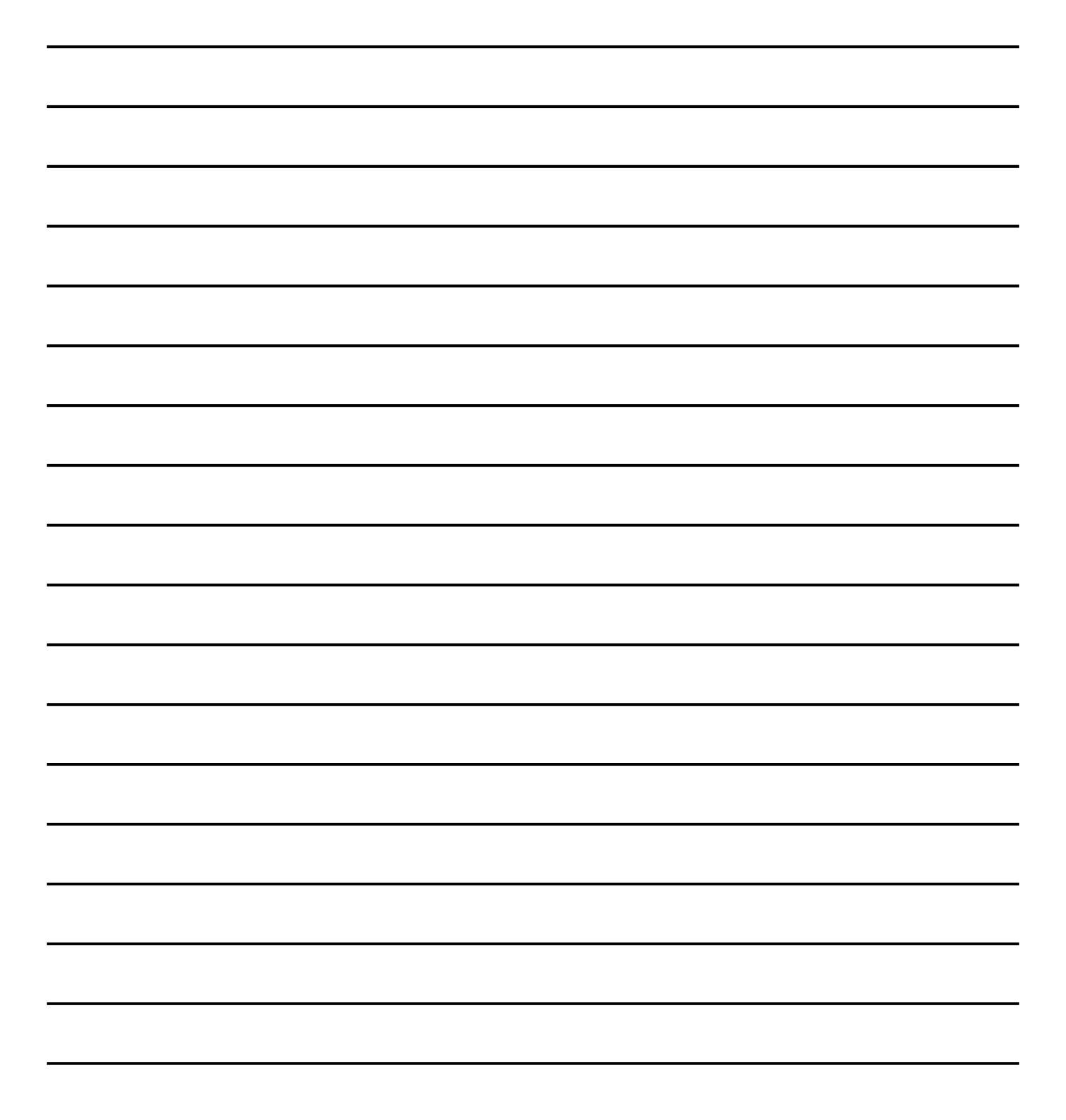 2. Have you ever taken action to avoid generating climate changes? If you have, what was your action? If you have not, why? Write at least 120 words. You should spend 20 minutes on this part.
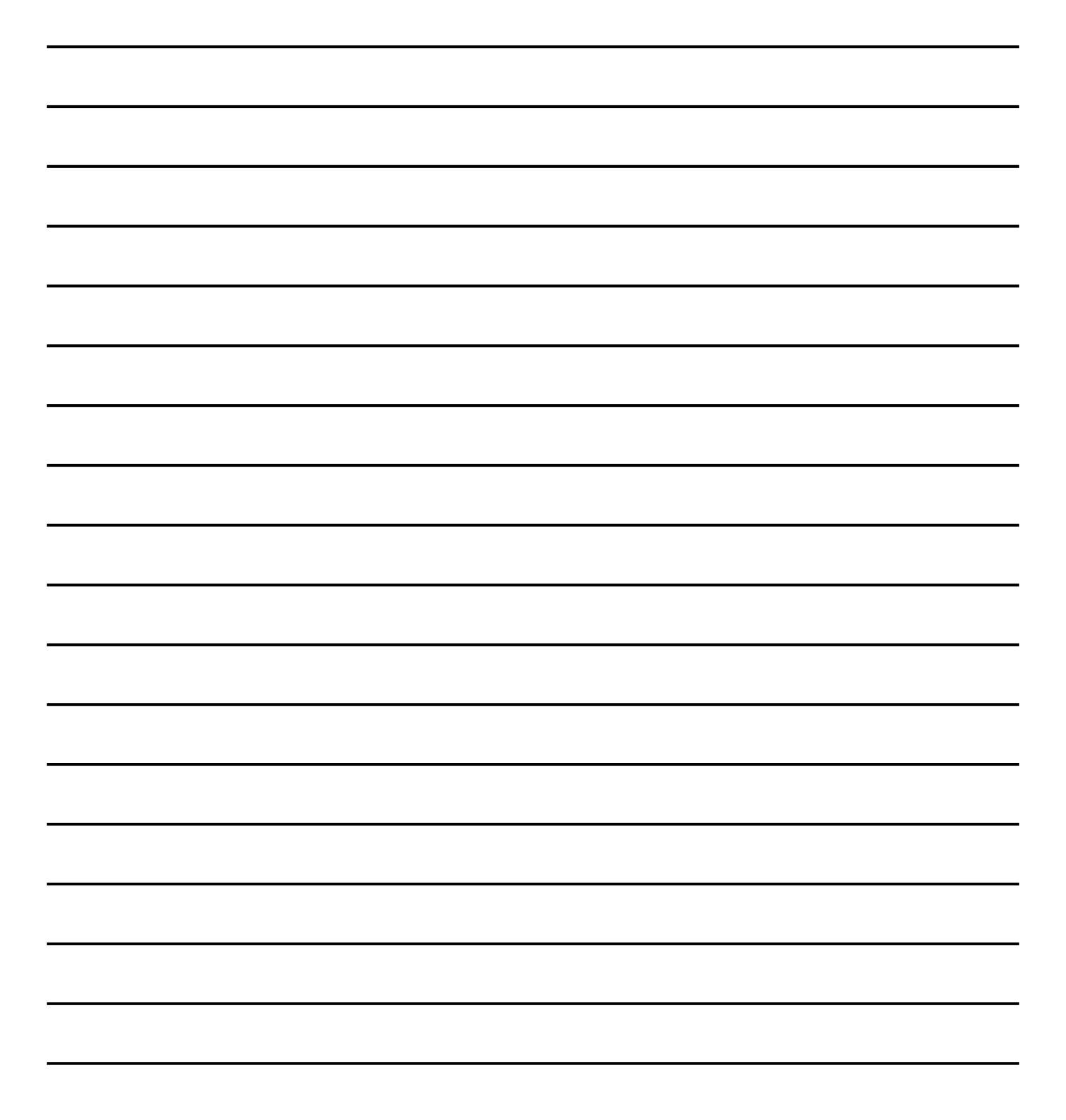 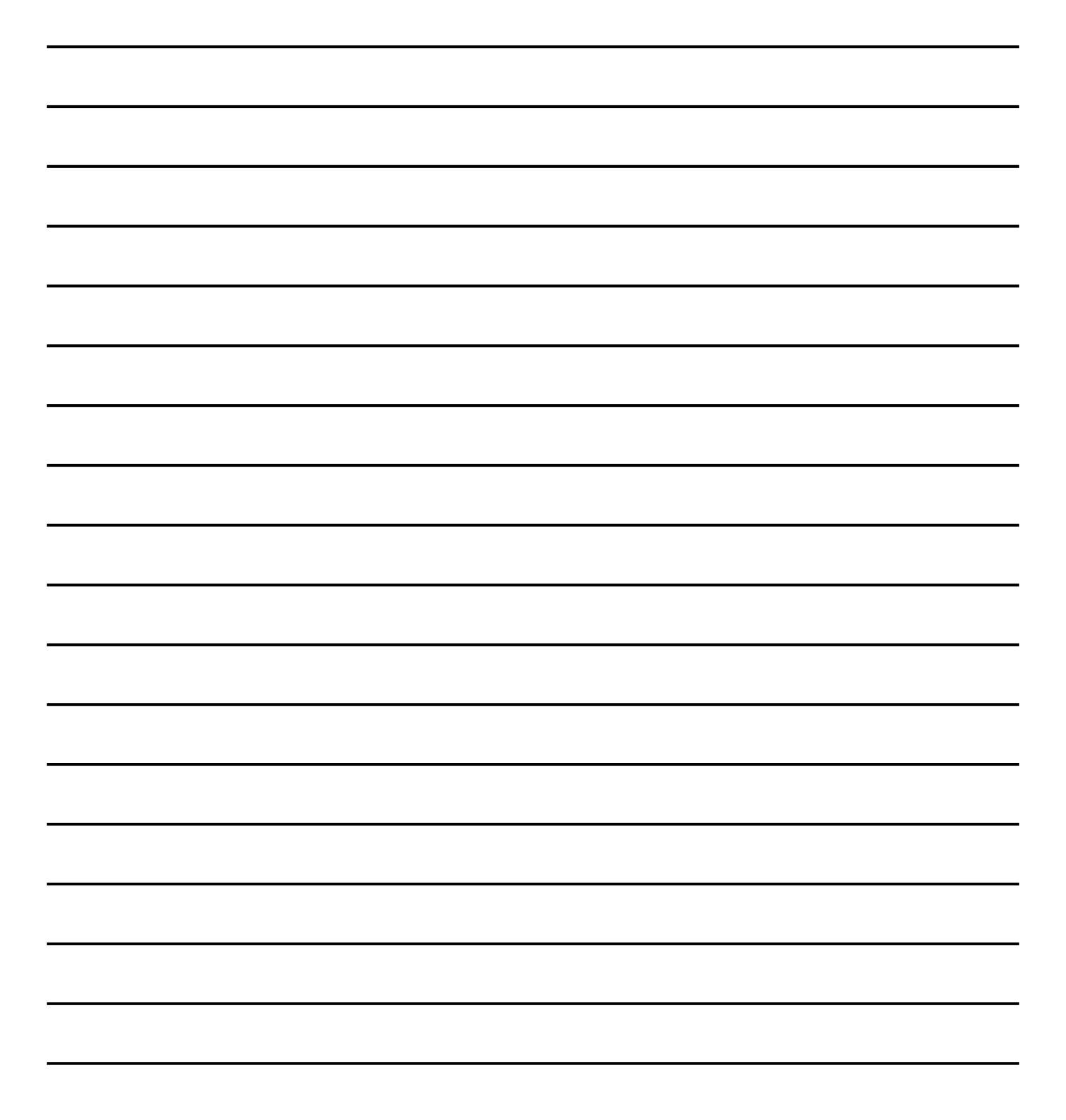 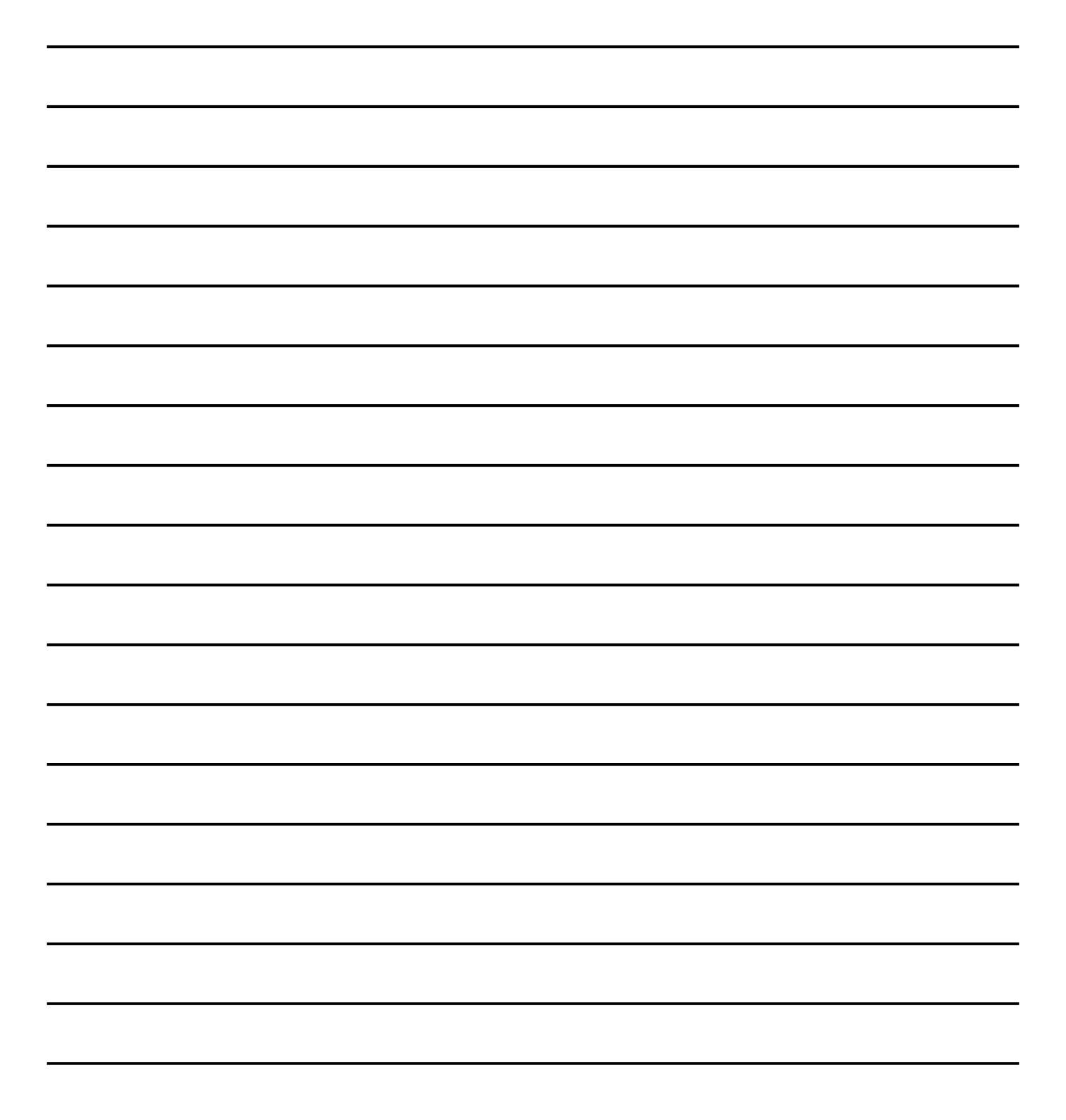 Speaking 25min
Share some ideas you have discussed in the writing section. 







What comes to your mind when you listen to this video?
External Content
Reading text: https://www.un.org/en/un75/climate-crisis-race-we-can-win
print 1 per student
Listening Materials: 
SDG 13 CLIMATE ACTION - YouTube
Answer
Reading
The 2015 Paris Agreement on climate change calls for holding eventual warming “well below” two degrees Celsius, and for the pursuit of efforts to limit the increase even further, to 1.5 degrees.
 land, food, water, fueling socioeconomic tensions 
A☑, B☑, C×, D×
Listening
1.List 5 examples of sectors that should be reconfigured in order to meet the goal of decreasing the average global surface temperature.
energy, industry, transportation, food, and agriculture 

2. What is the objective of SDGs 13, climate change?
Preventing and mitigating the adverse effects of climate change

3. Choose either true, false or for each statement.
 (a) All people have a part to play in meetings of SDG 13. (T)
 (b) Climate change affects some people on earth. (F)
 (c) National economies have been disrupting because of climate change and it has influenced people a lot. (T)
 (d)Climate change might cause damage to our industries. (NG)
(e) Global surface temperature rises when people take     some action. (F)